Лэпбук по финансовой грамотности «Уроки экономики»
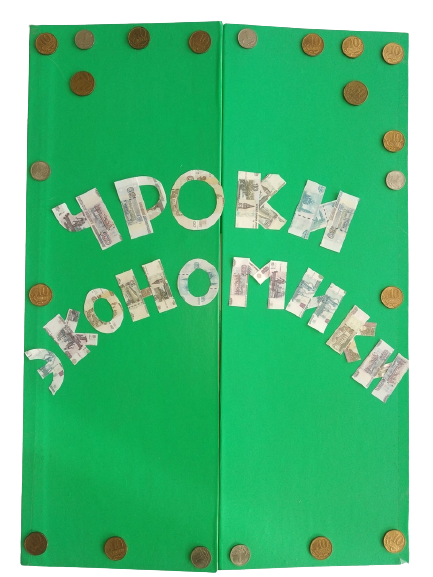 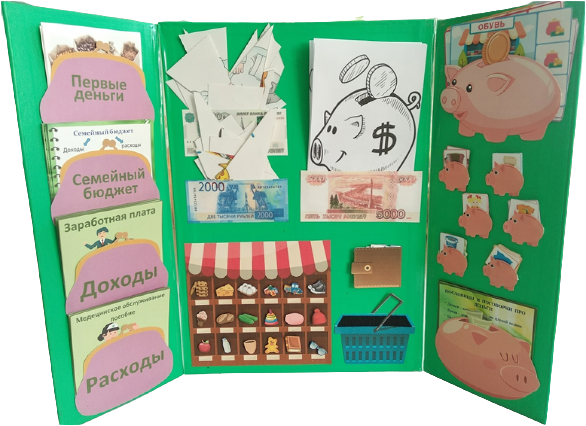 Раздел «Первые деньги»
В этом отделе содержатся фотографии, на которых изображены первые деньги.
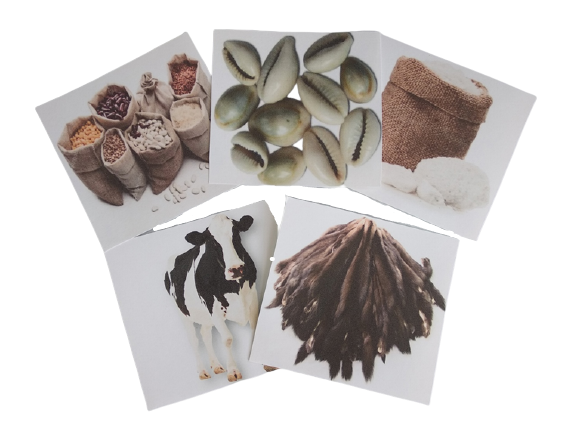 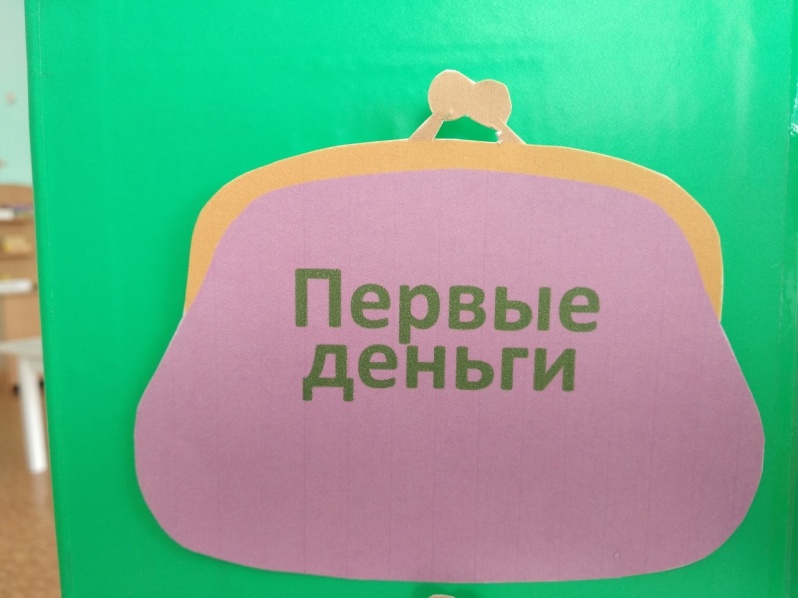 Раздел «Семейный бюджет»
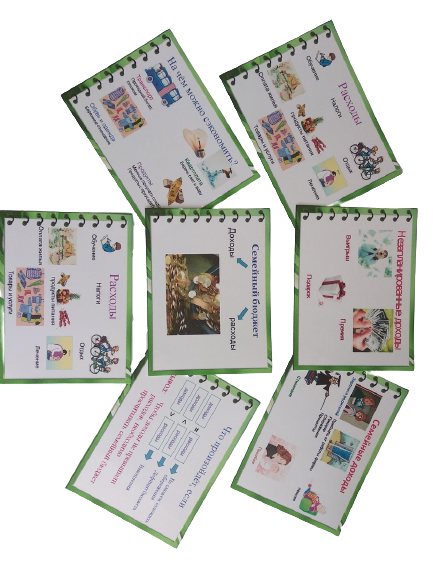 Рассматривая карточки из этого кармашка , дети познакомятся с семейным бюджетом, расходами и доходами, а также узнают, как можно сэкономить деньги.
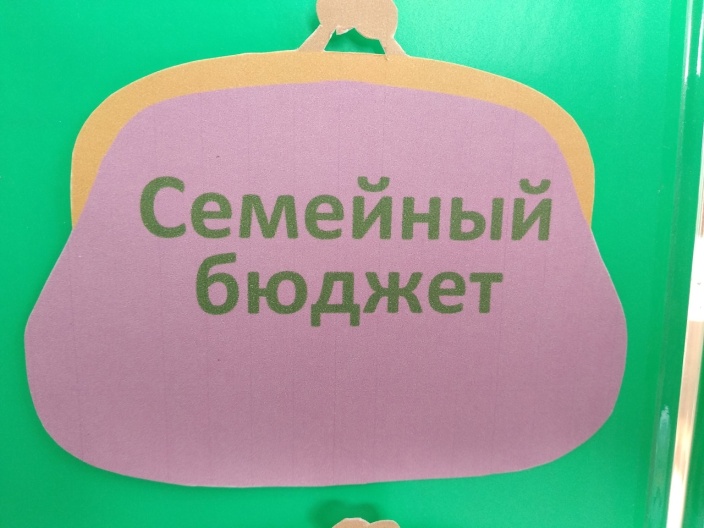 Раздел «Доходы»
В этом отделе дети подробнее познакомятся с доходами семьи.
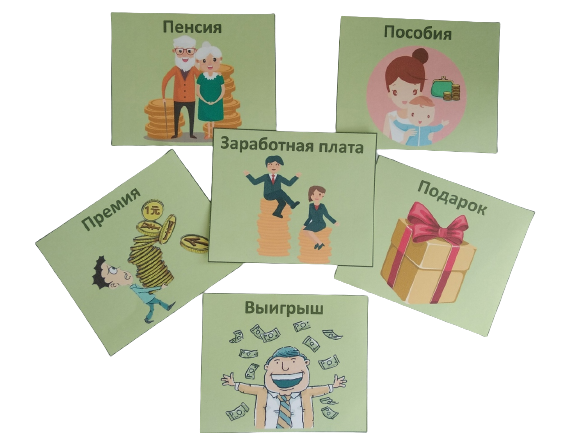 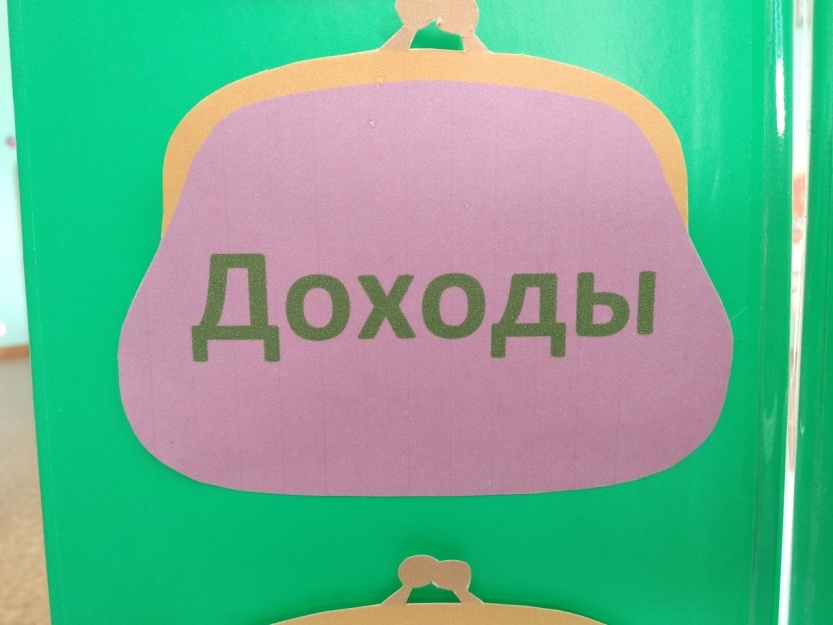 Раздел «Расходы»
В этом отделе дети подробнее познакомятся с расходами семьи.
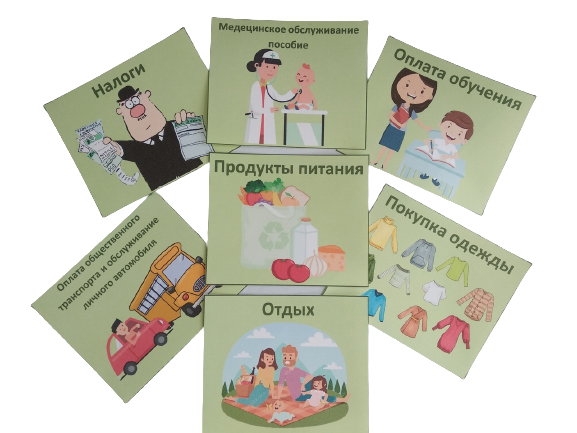 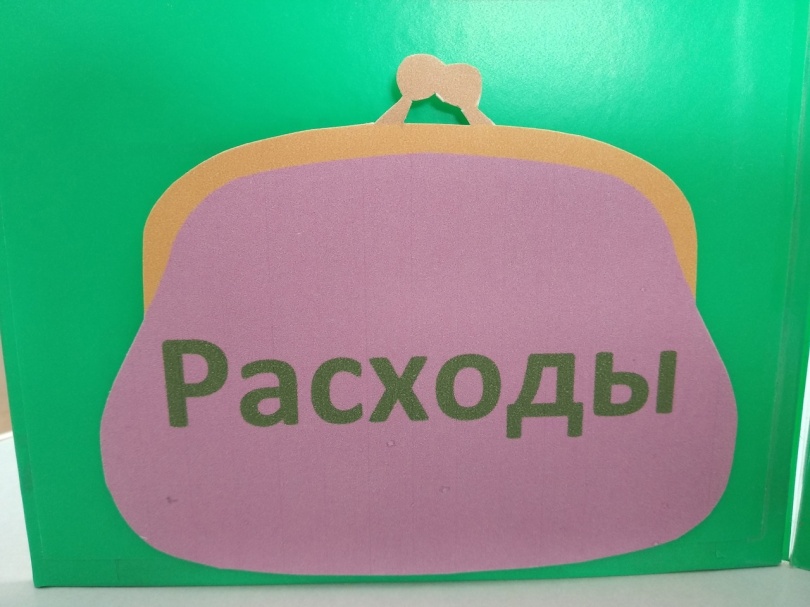 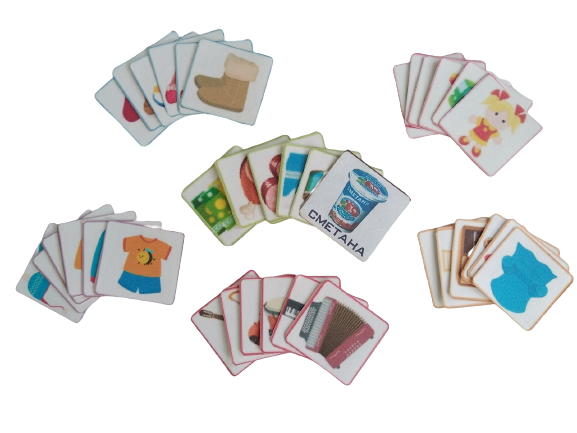 Раздел с лото
В этом разделе расположено лото связанное с экономикой, а точнее с магазинами. Играя в него, дети узнают в каких магазинах продаются различные товары.
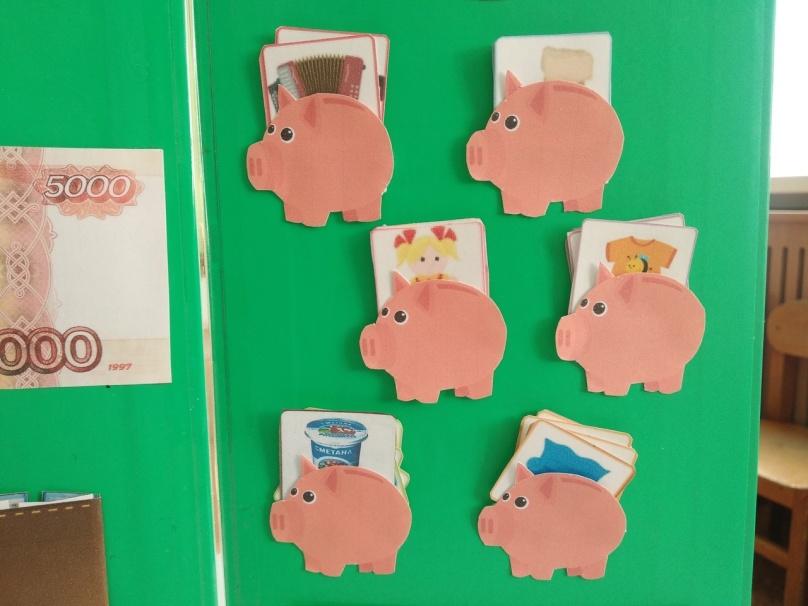 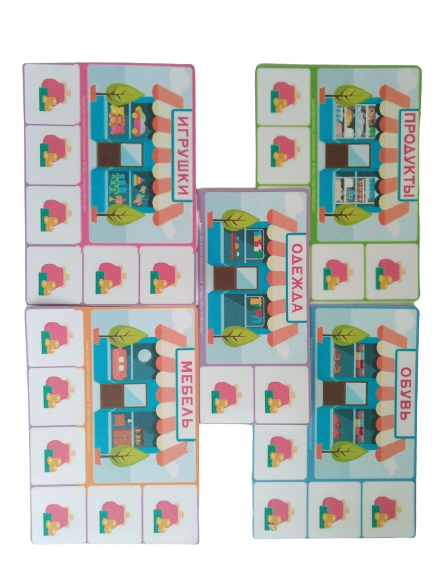 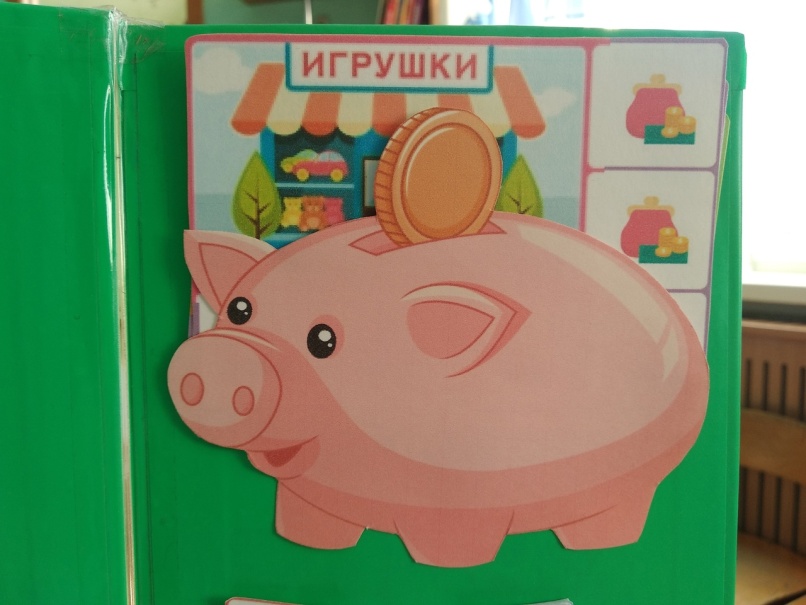 Раздел с пословицами и поговорками о деньгах
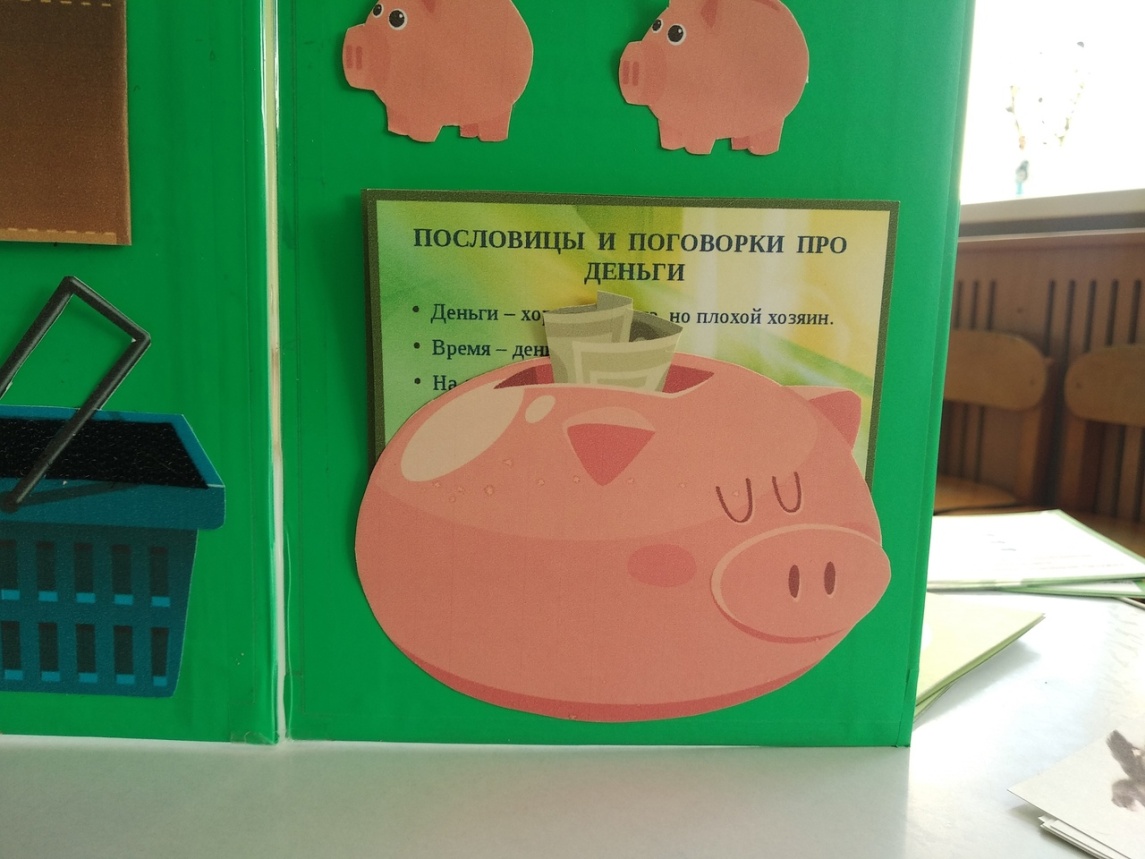 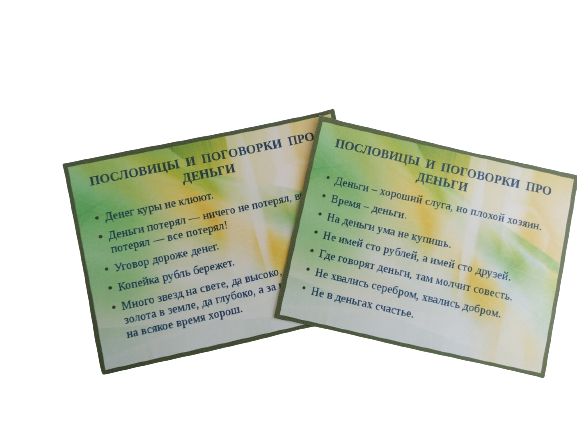 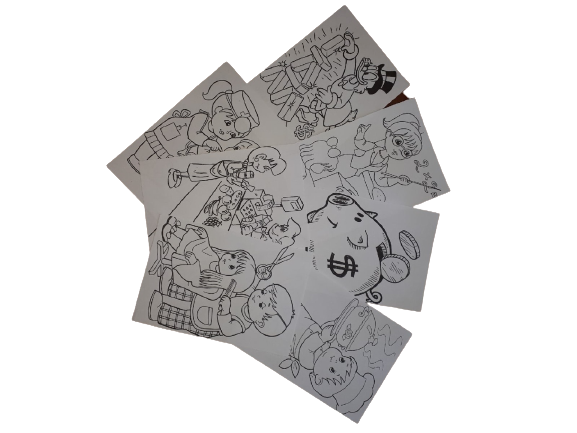 Раздел «Раскраски»
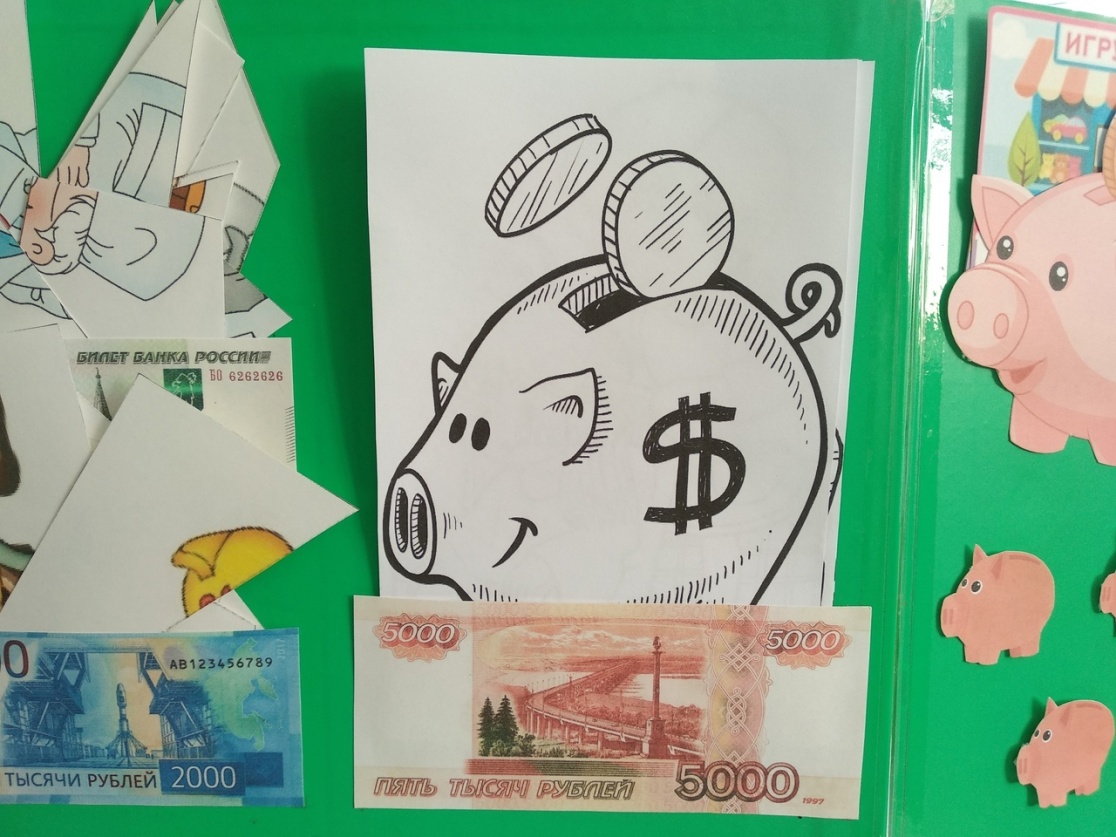 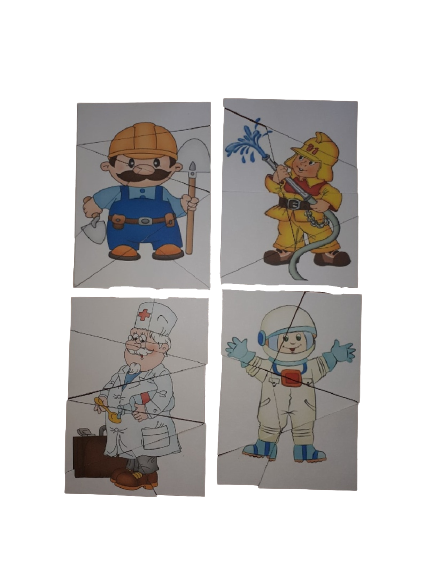 Раздел «Разрезные картинки»
Этот отдел способствует развитию логического мышления, в процессе которого дети знакомятся с профессиями.
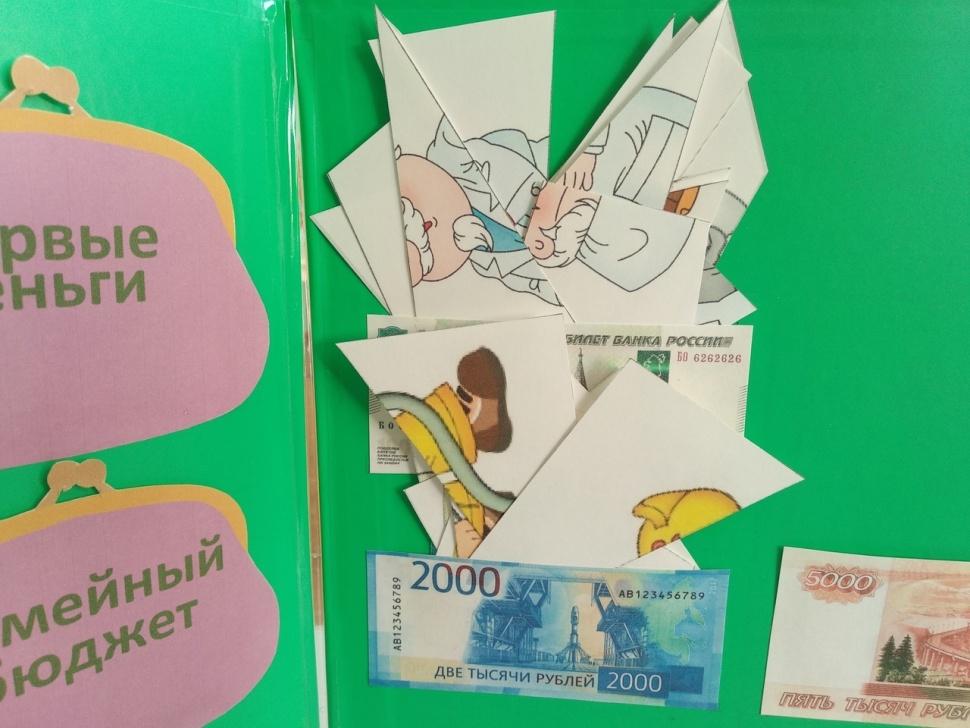 Раздел «Магазин»
Здесь дети могут попробовать себя в роли покупателя и продавца, а также могут научиться пользоваться деньгами.
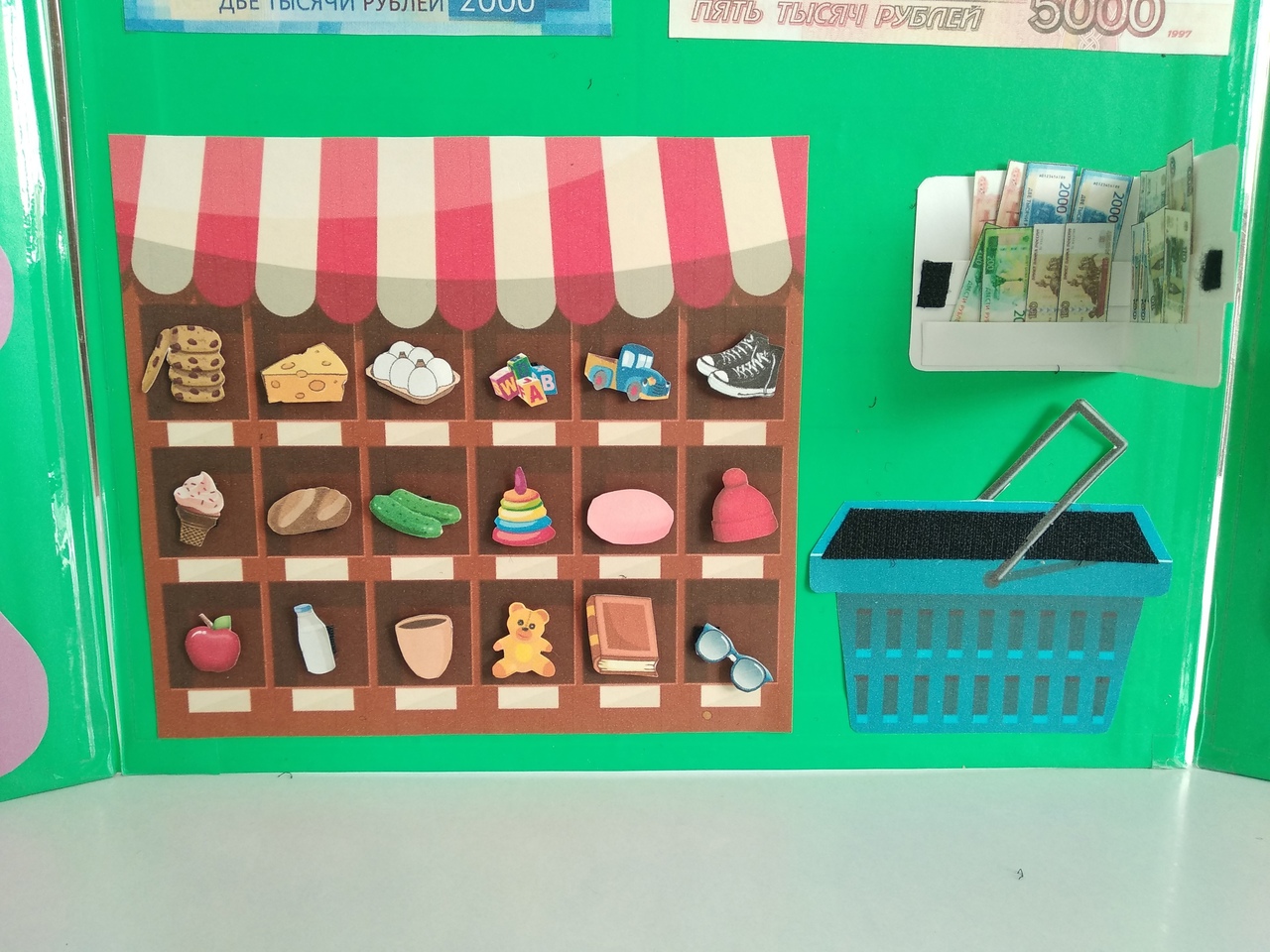